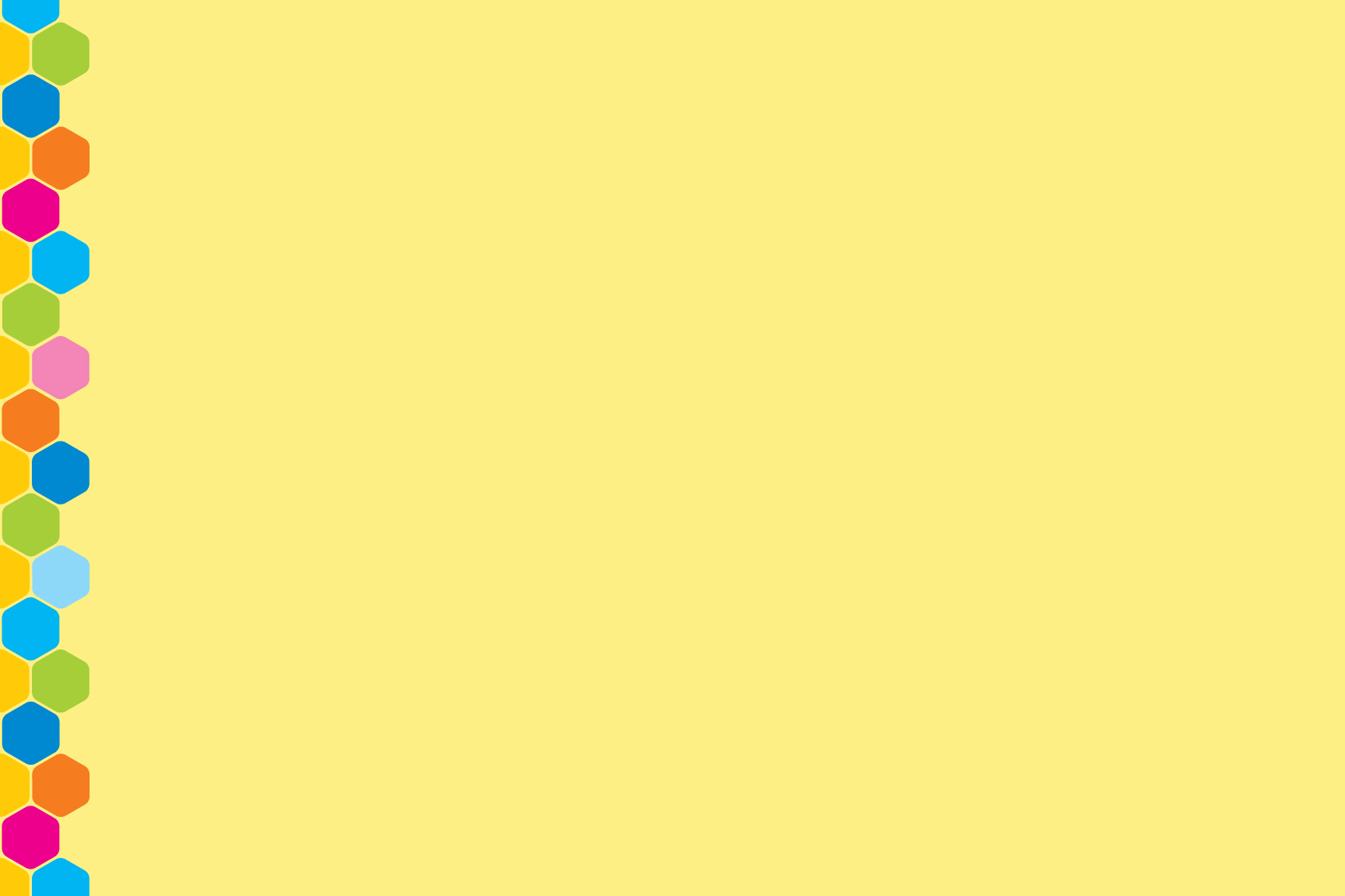 Муниципальное бюджетное дошкольное образовательное учреждение – детский сад комбинированного вида № 271
Г. Екатеринбург
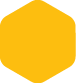 Игровая деятельность как средство позитивной социализации детей
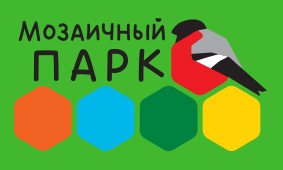 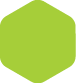 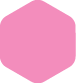 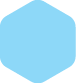 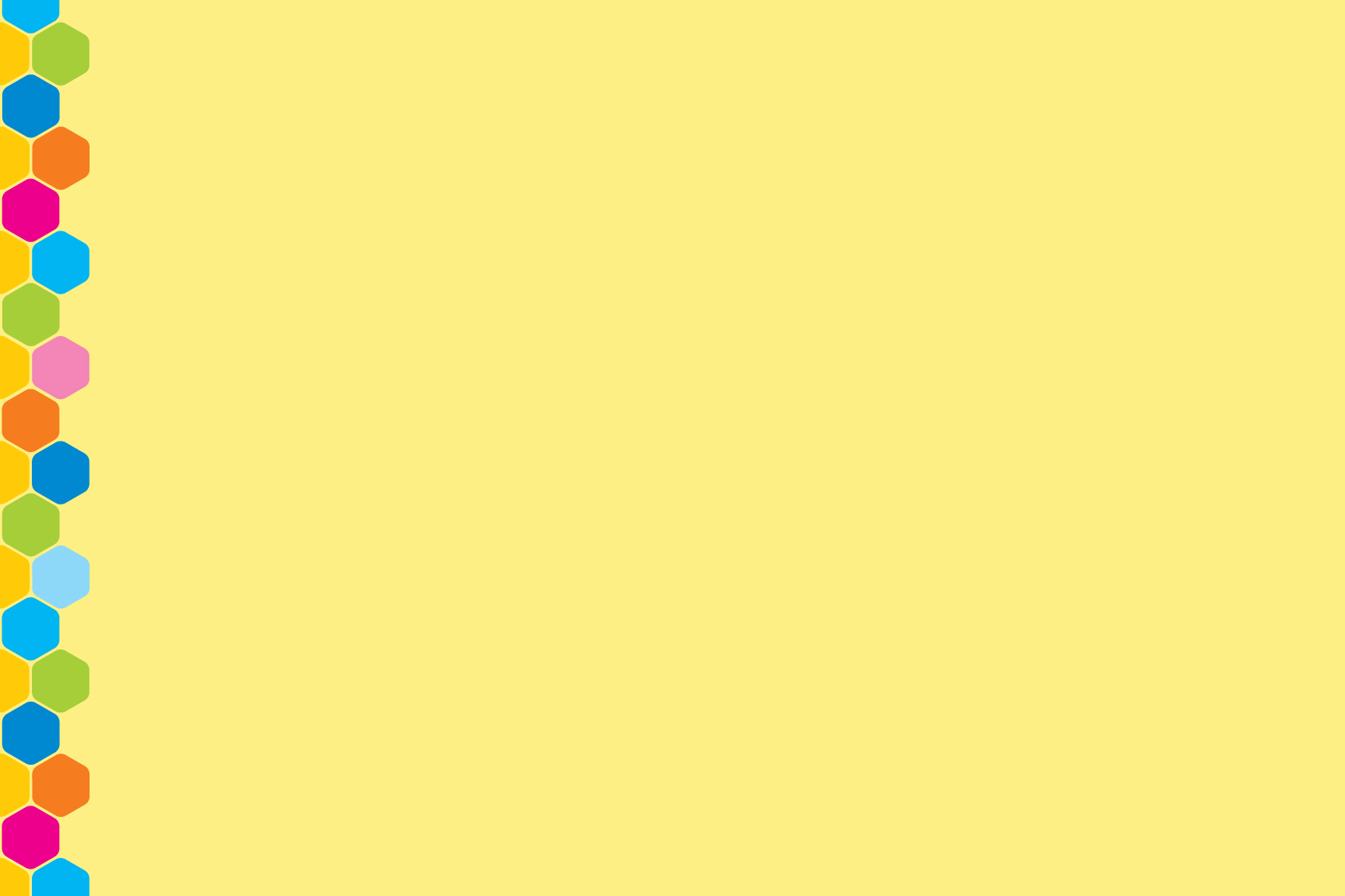 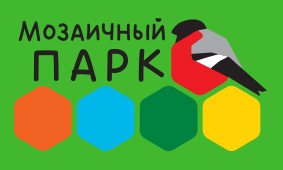 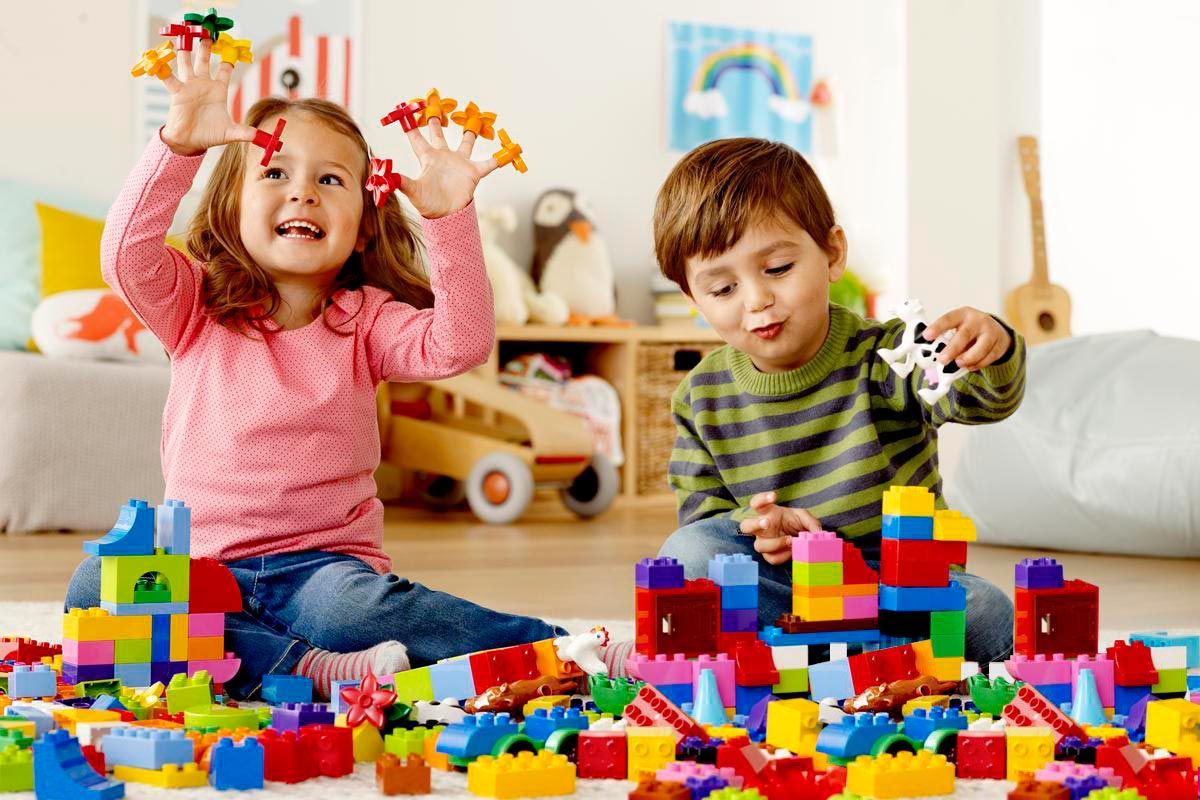 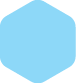 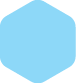 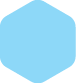 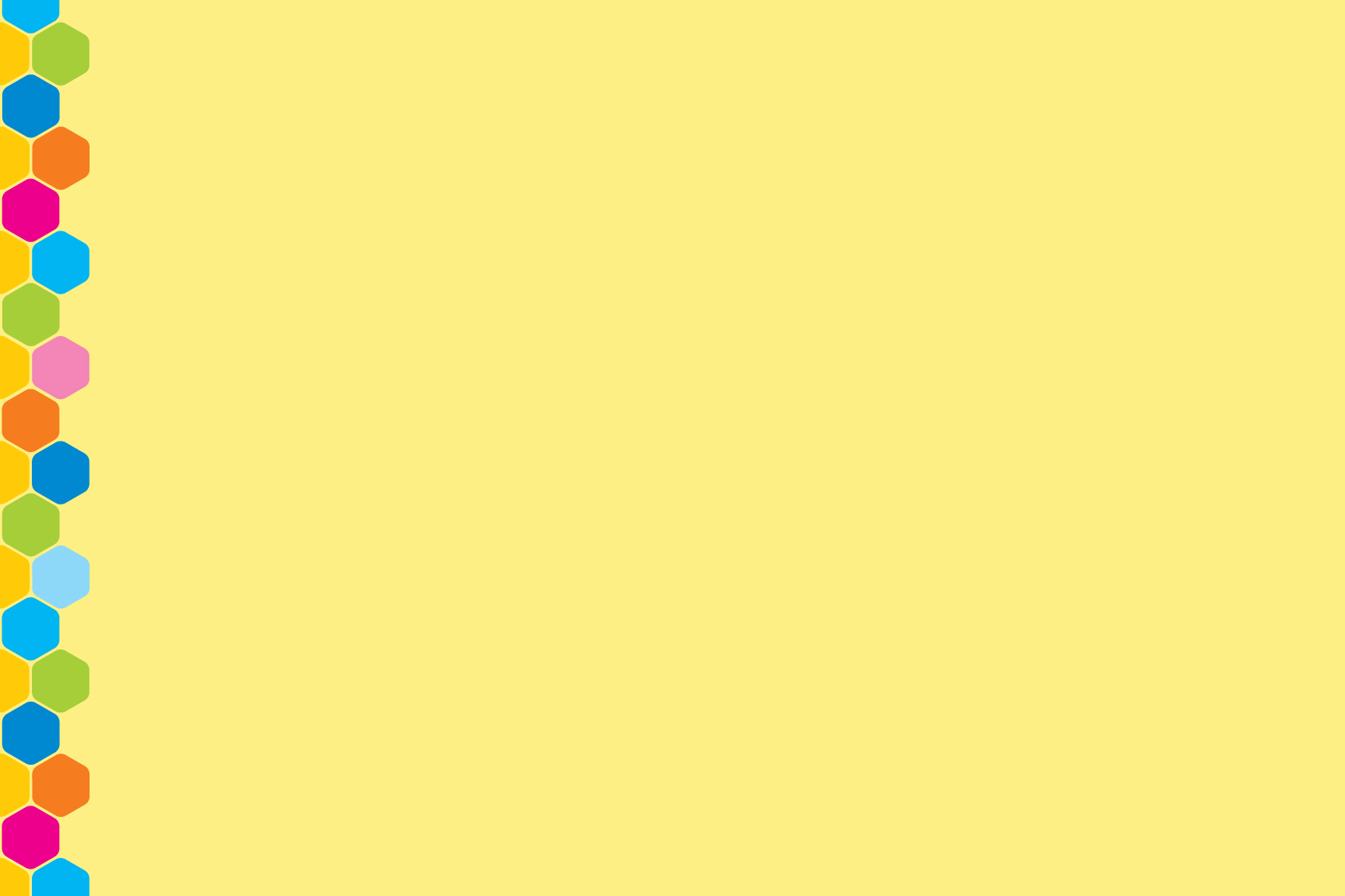 Умение   договариваться
– формирование основных поведенческих моделей – тех способов, которыми в будущем человек будет пользоваться в ситуациях конфликта.
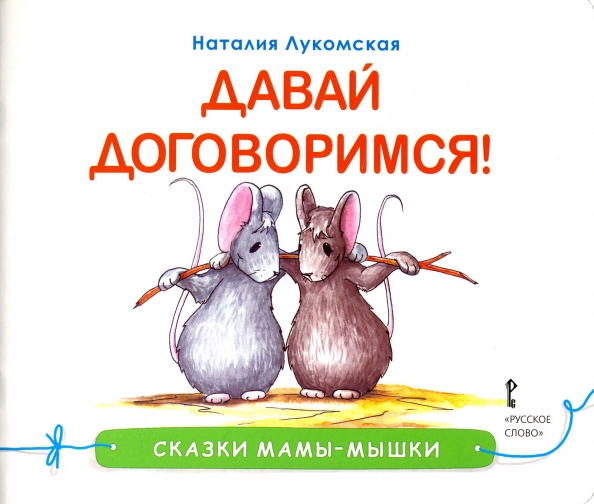 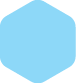 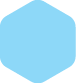 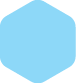 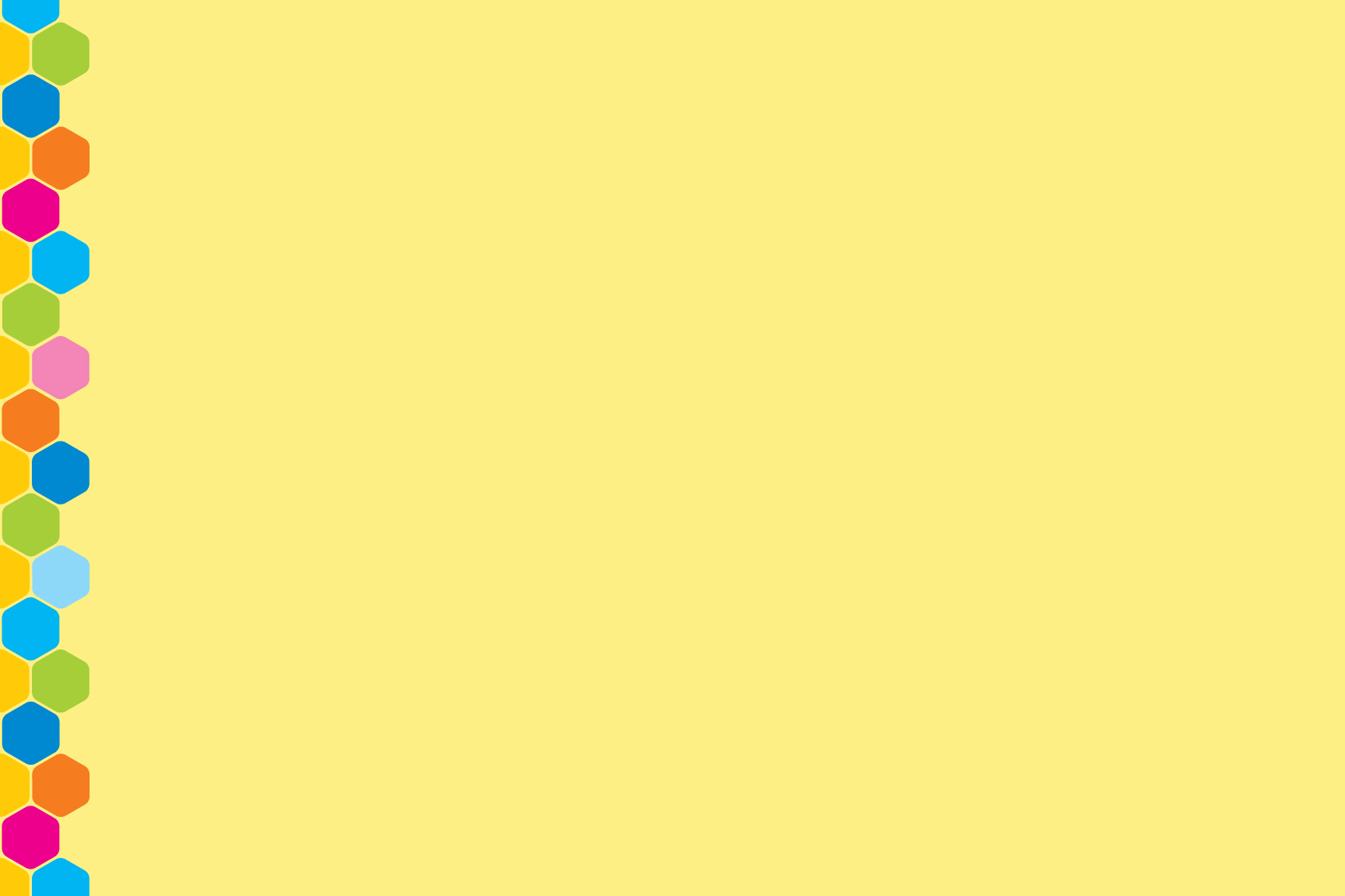 Образовательная ситуация на игровой основе «Случай на игровой площадке»
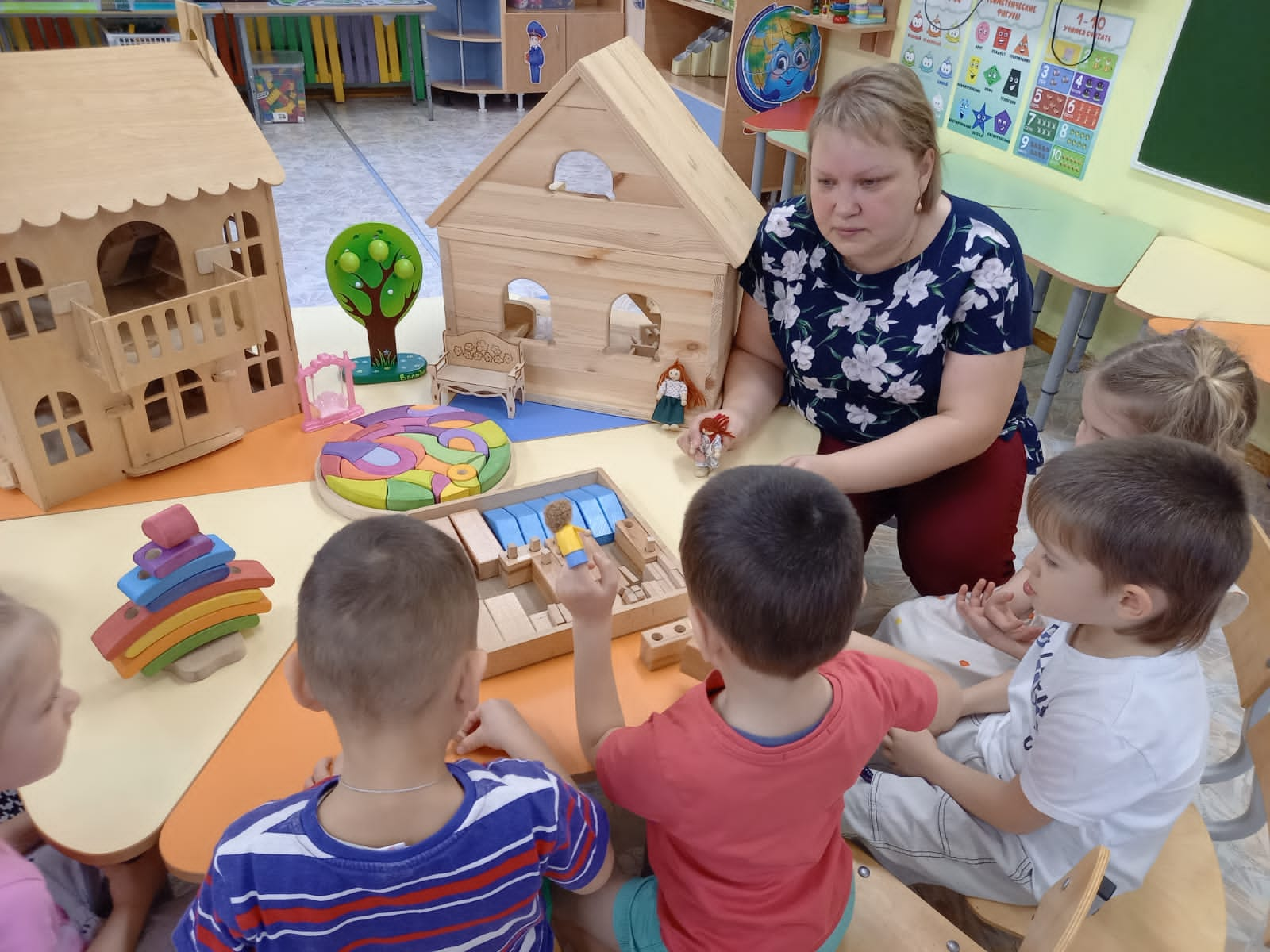 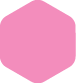 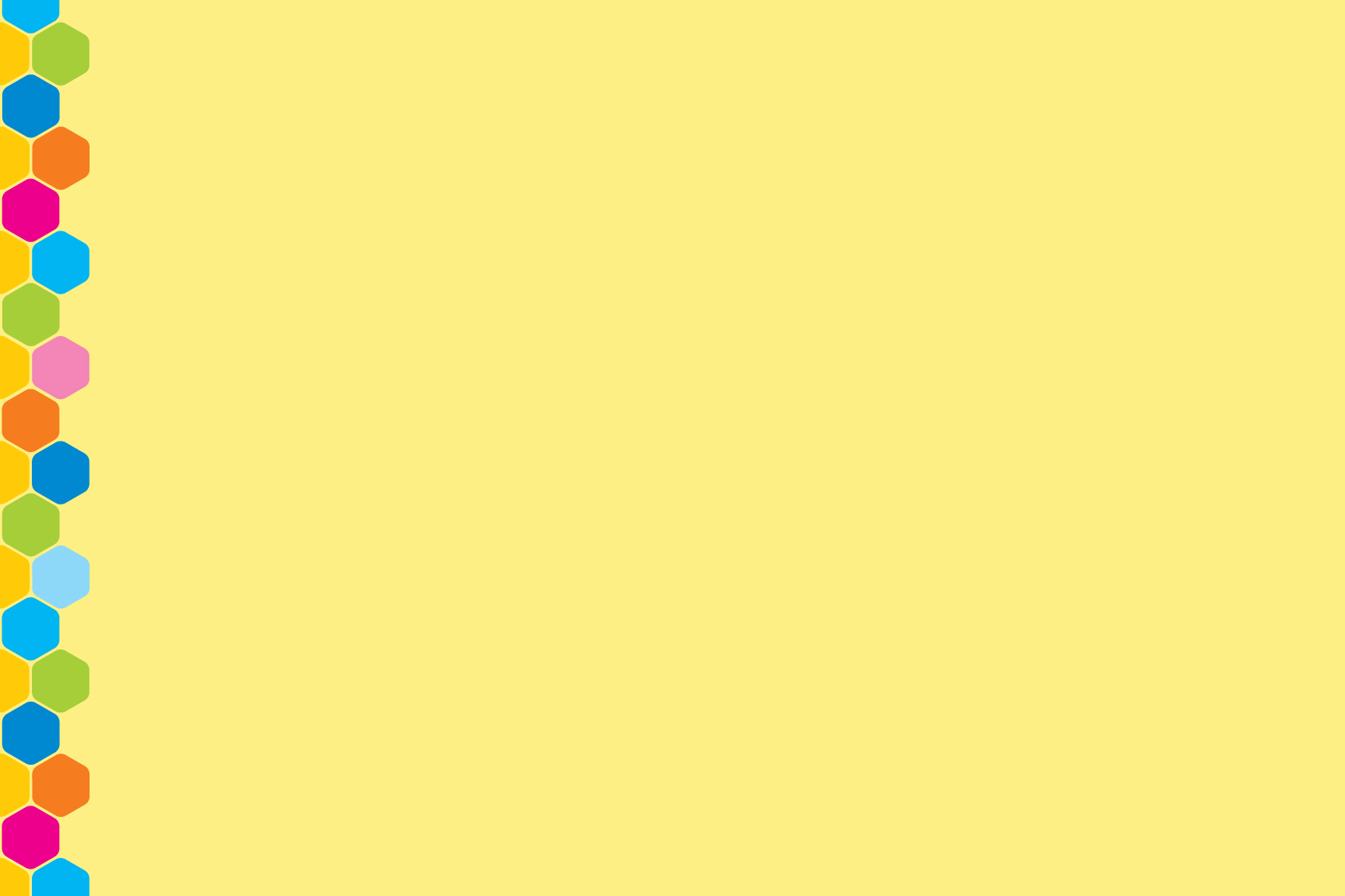 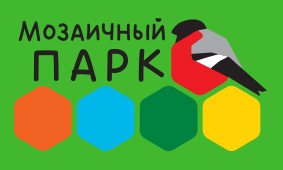 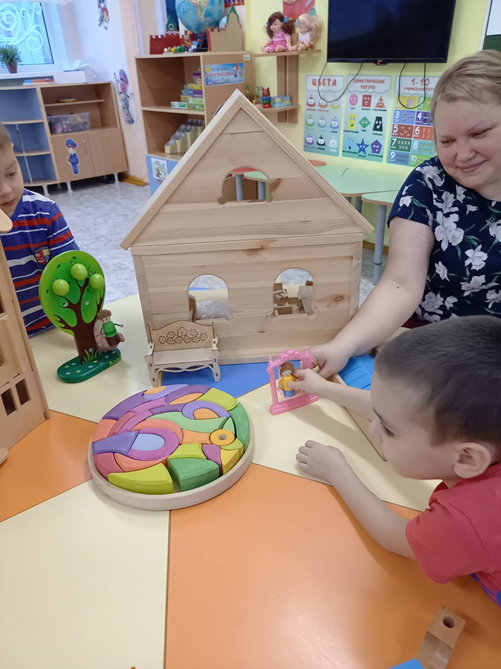 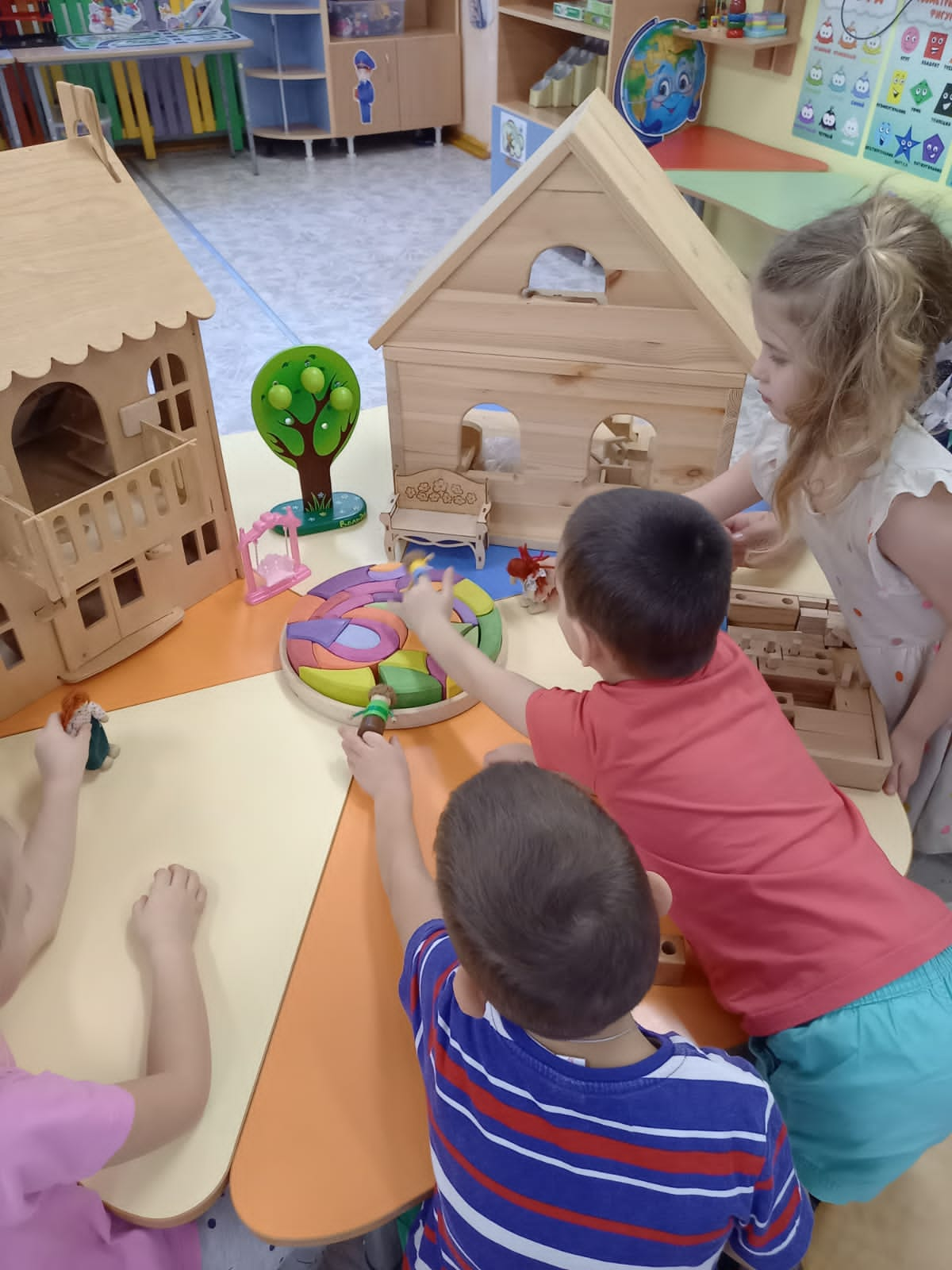 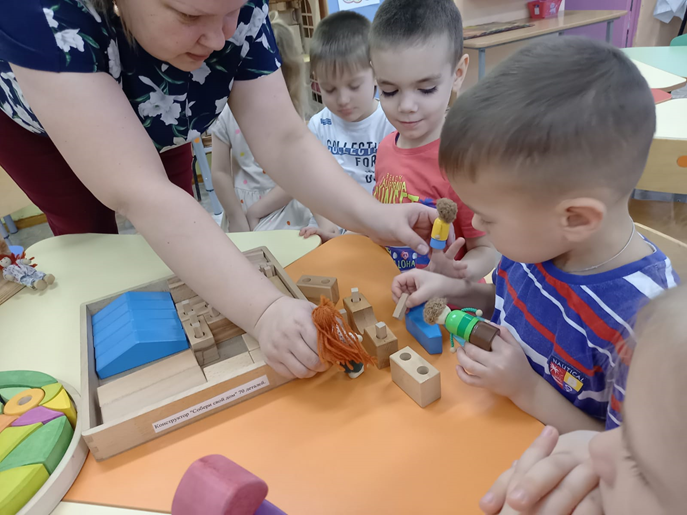 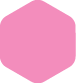 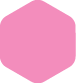 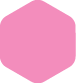 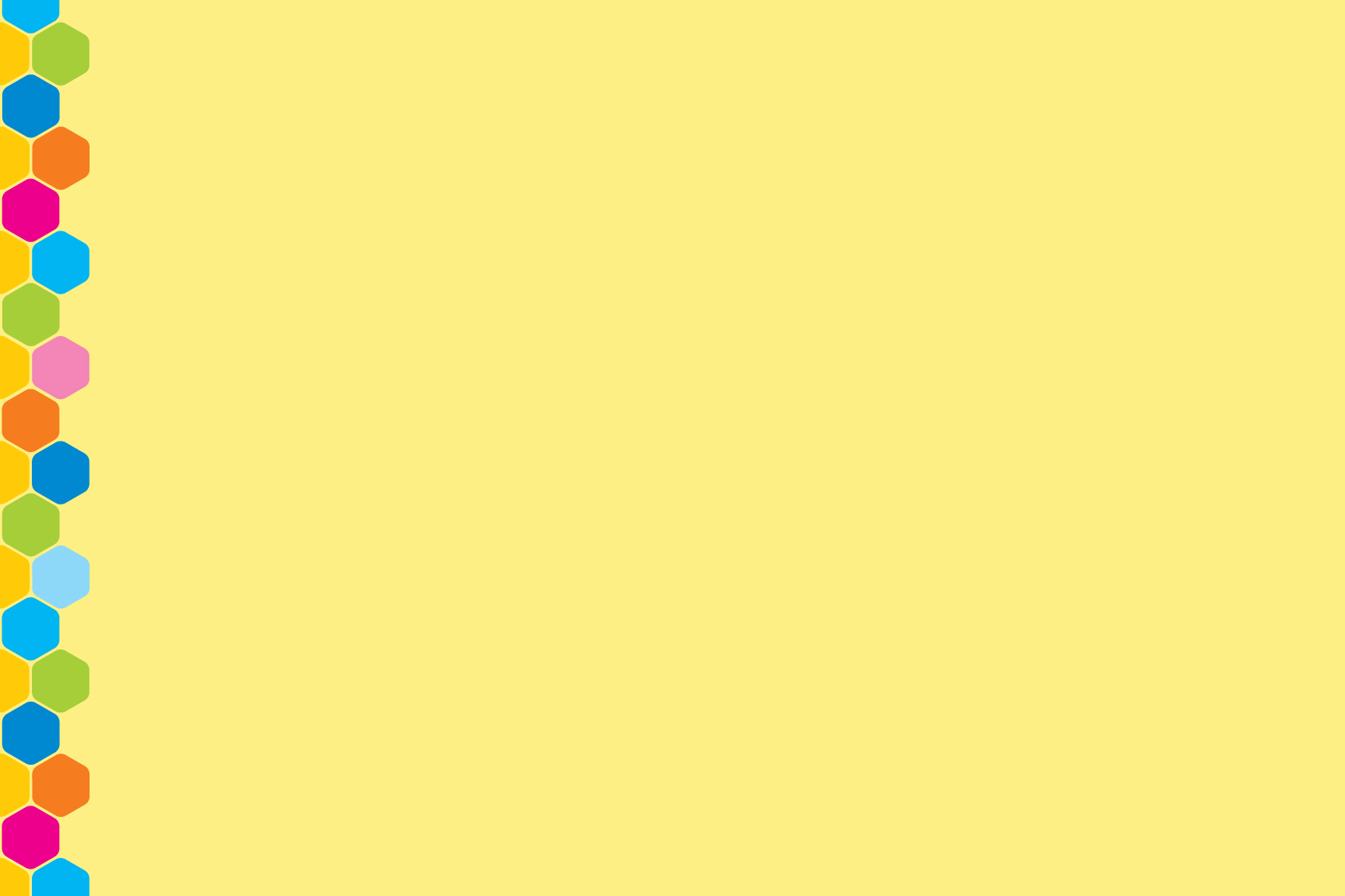 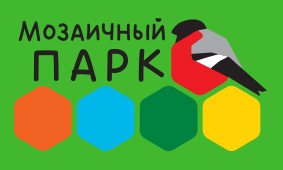 В процессе конструирования дети  планируют совместную работу, учатся контролировать свои желания, согласованию 
с партнёром по деятельности свои действия.
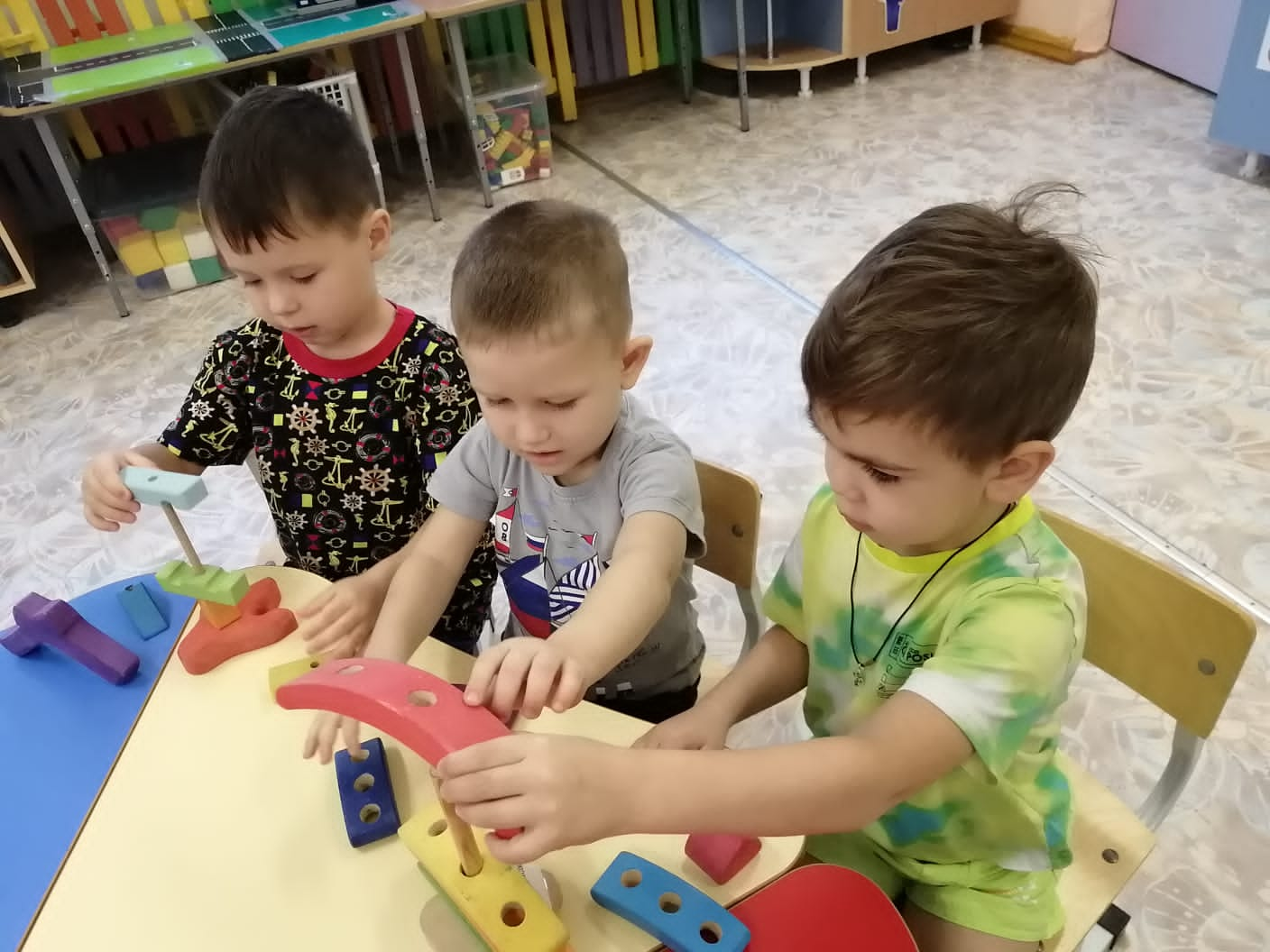 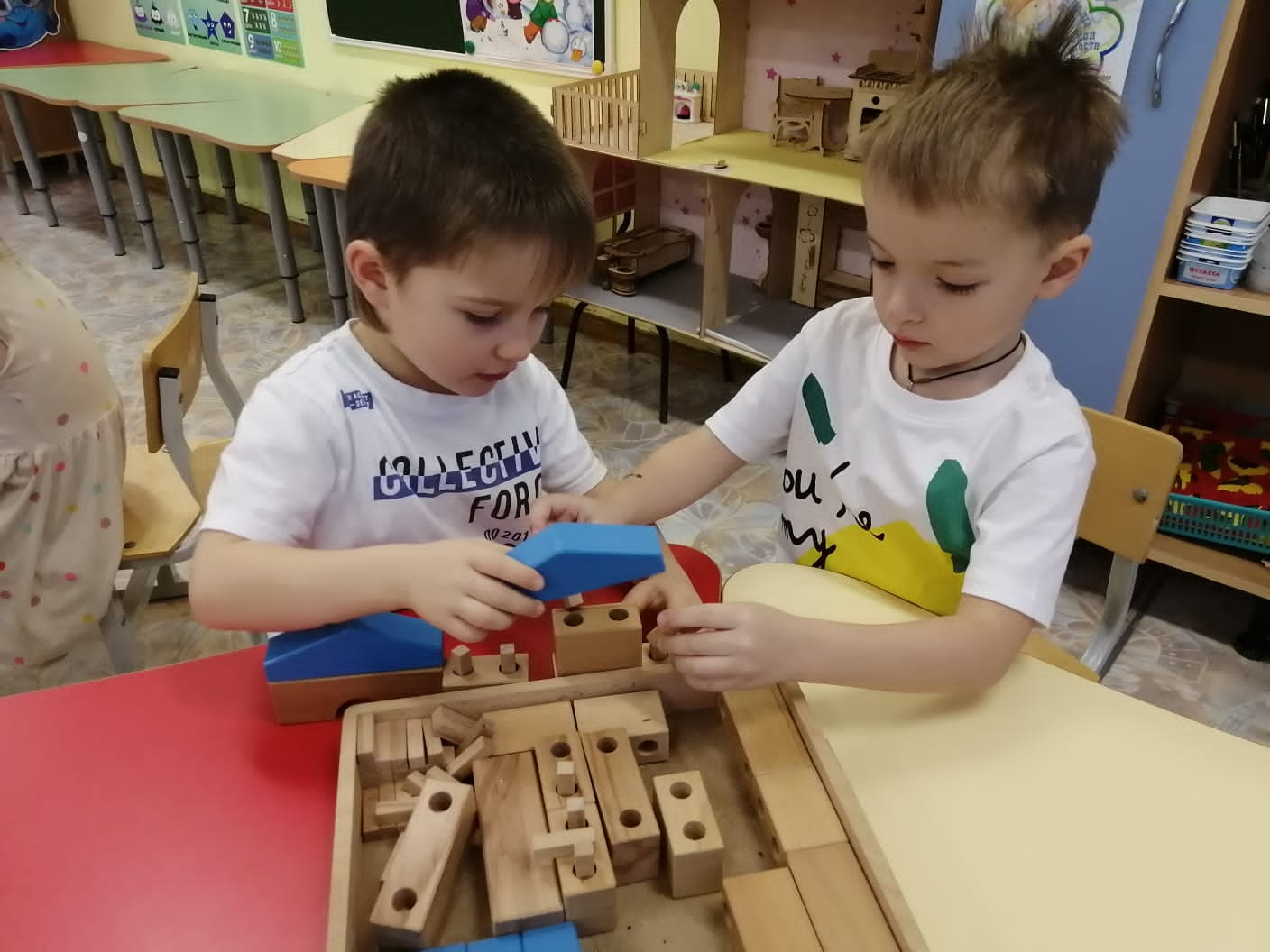 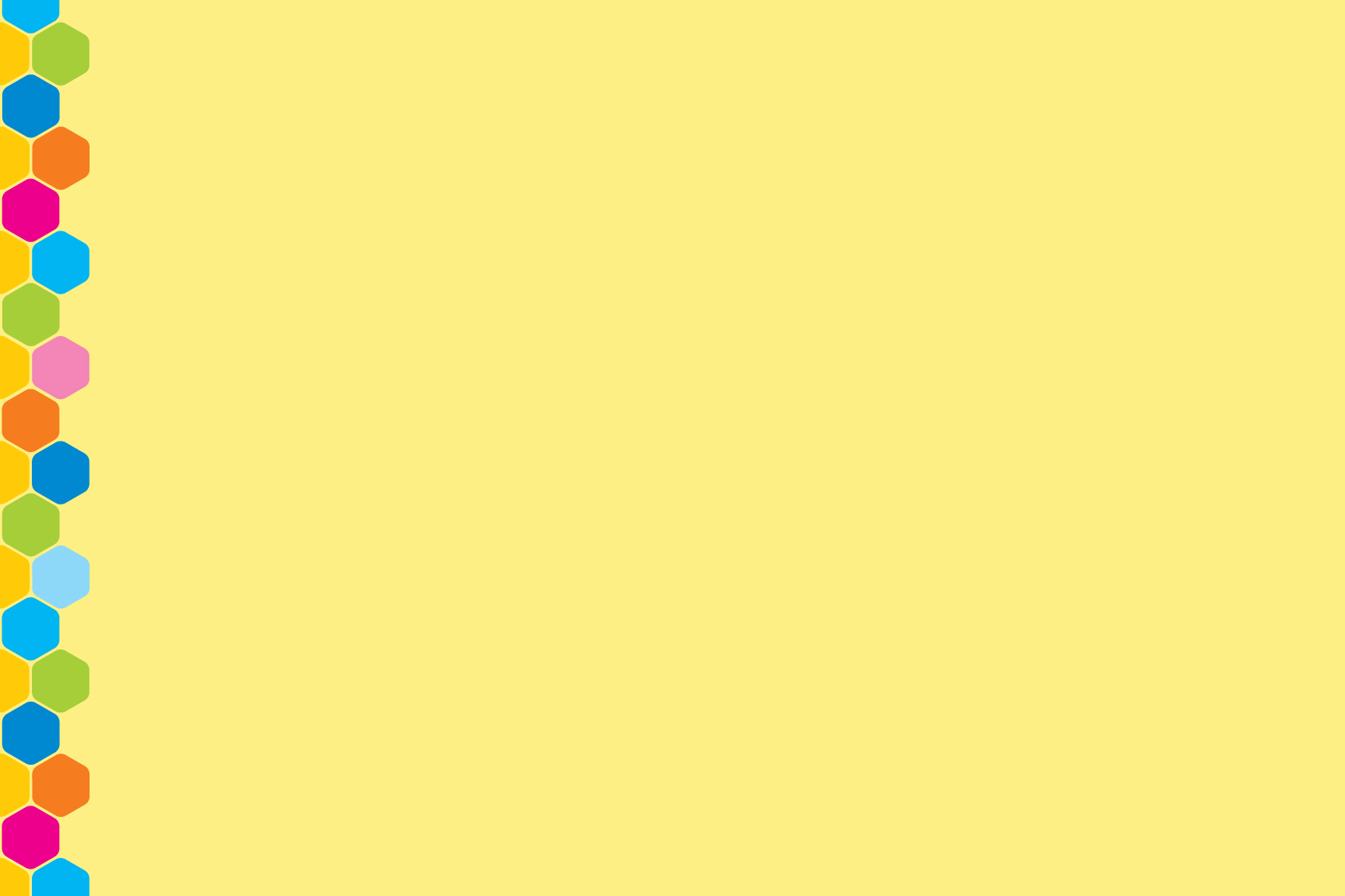 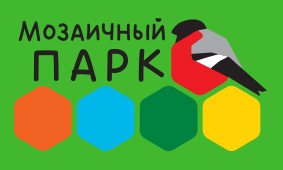 Игровой набор для режиссёрских игр 
«Кукольный домик»
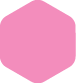 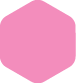 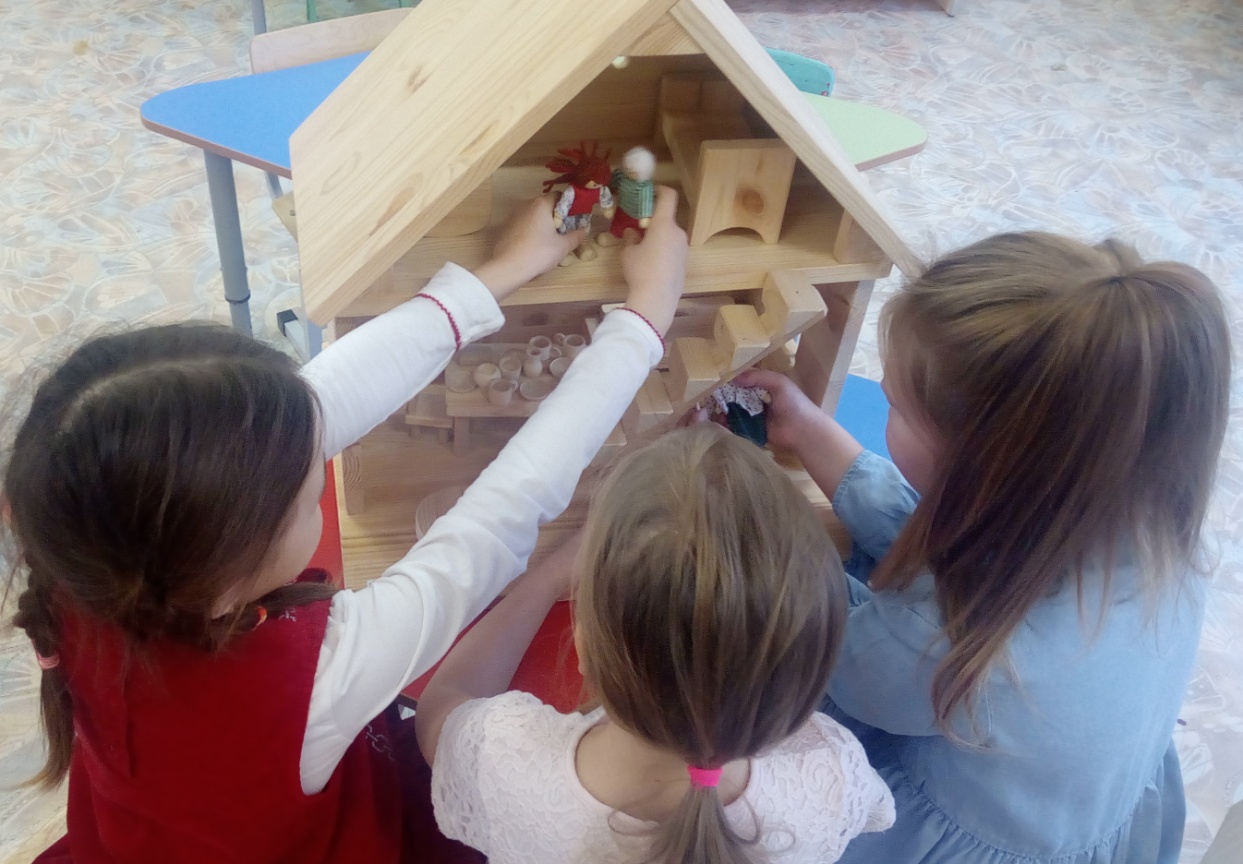 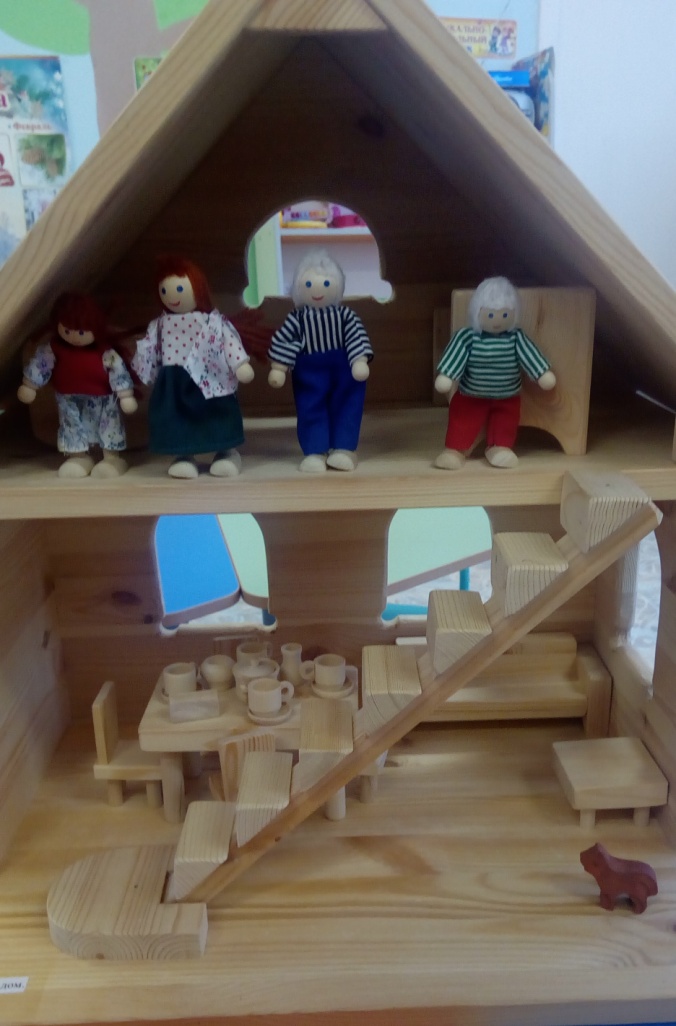 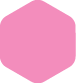 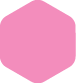 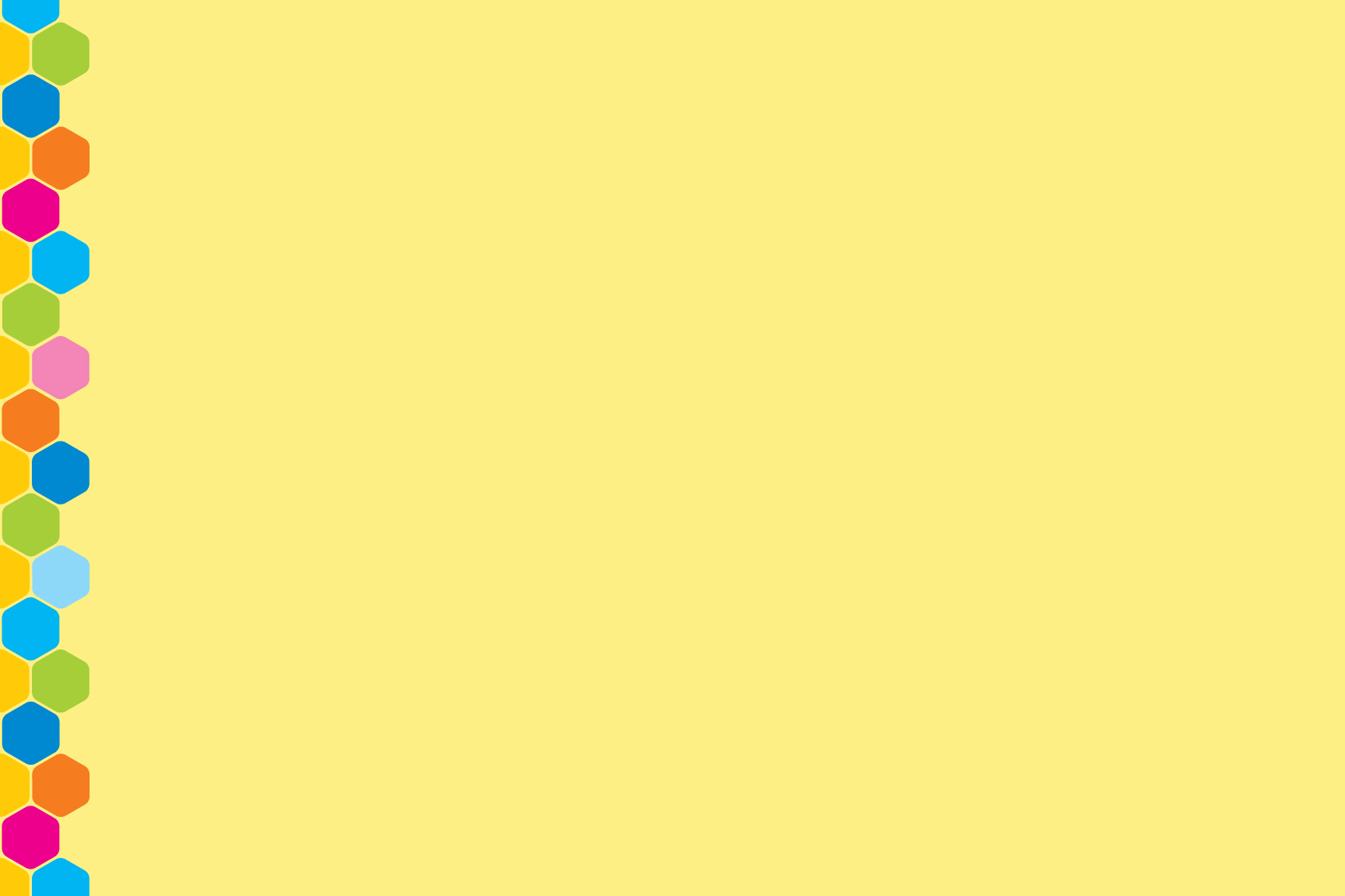 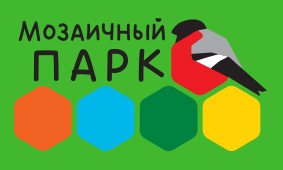 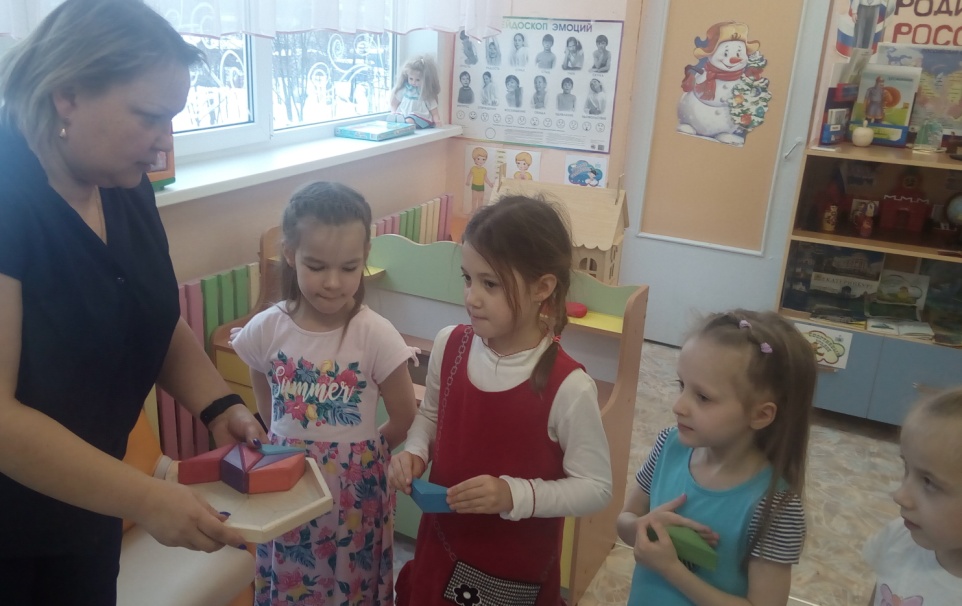 Игры «Волшебная звезда добра», «Щедрые подарки», направленные на  воспитание у детей доброжелательного отношения друг к другу и окружающим, а также на формирование представлений о нравственном облике человека.
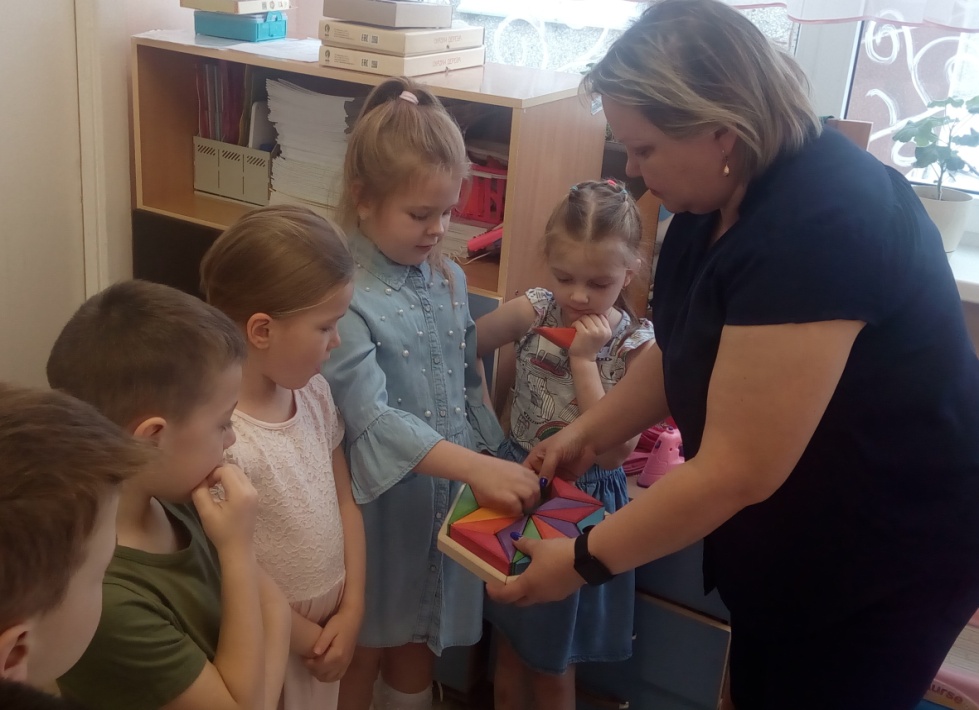 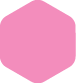 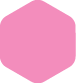 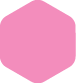 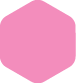 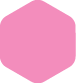 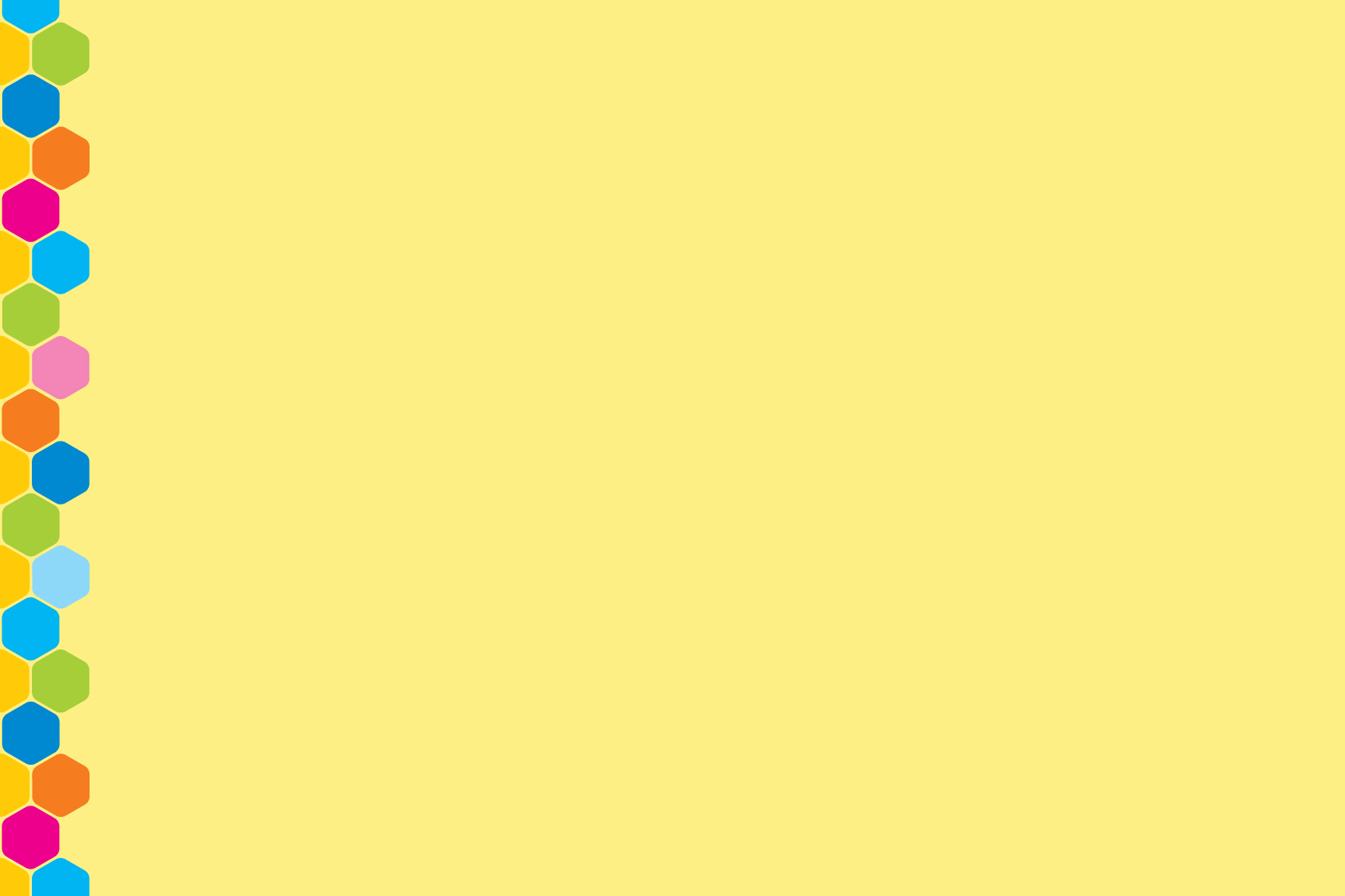 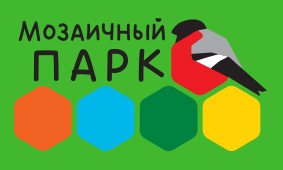 Комплект «Волшебные сказки» помогает вспомнить русские народные сказки, формируя важные нравственные качества (добро, зло, милосердие, забота, взаимовыручка и др.).
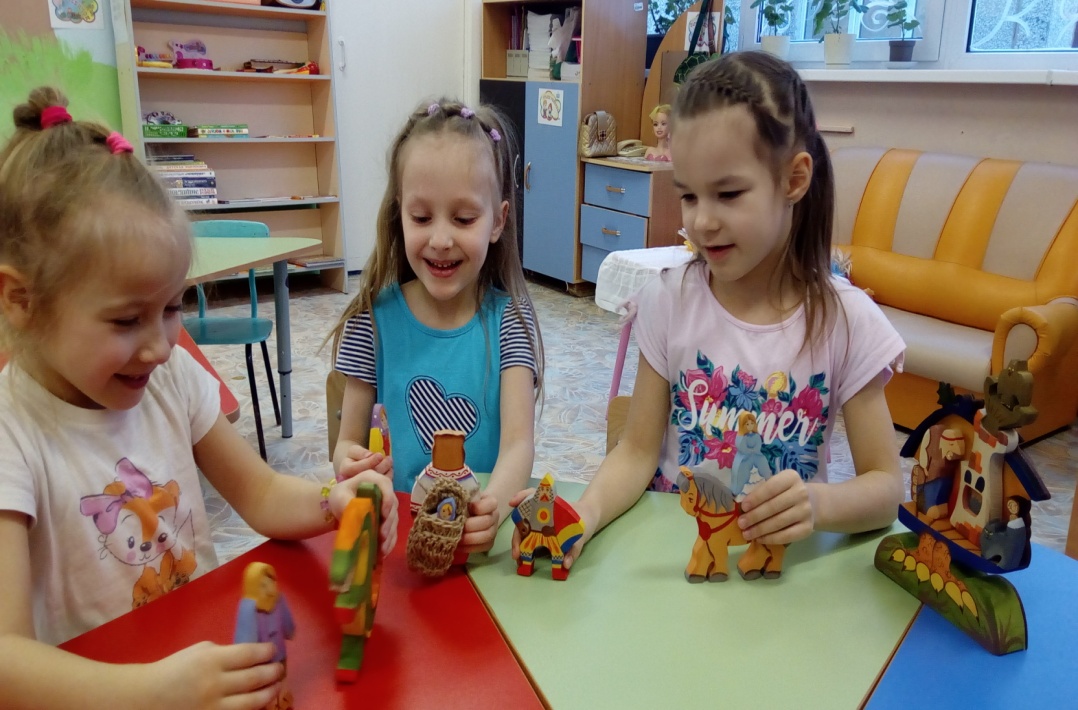 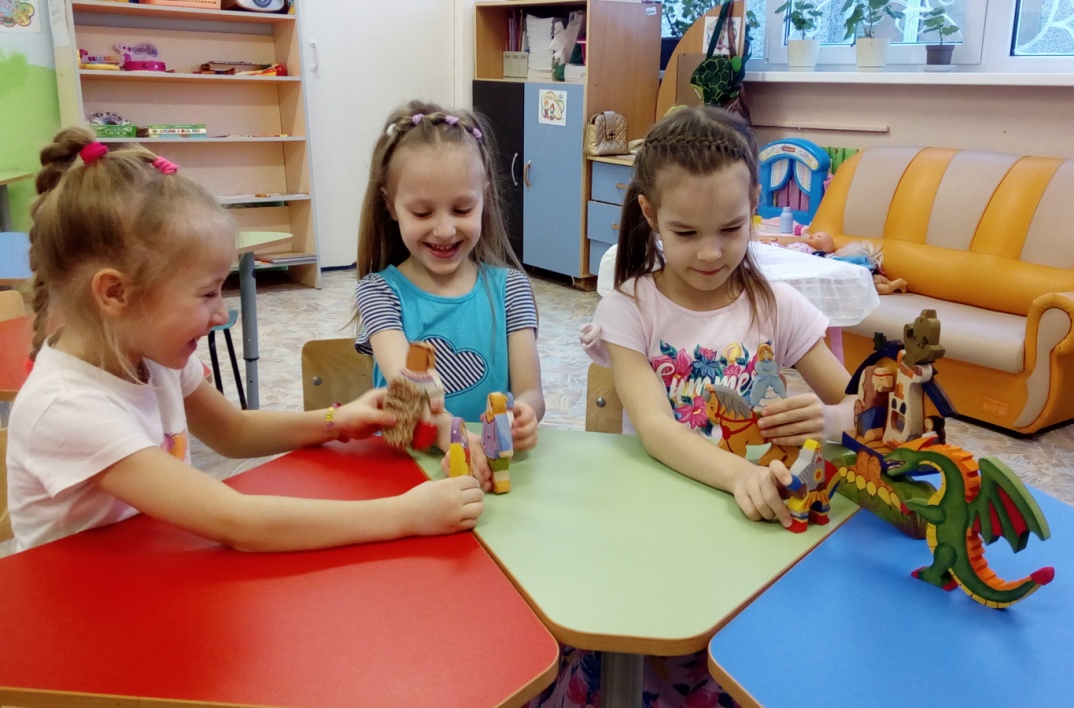 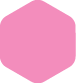 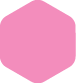 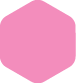 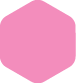 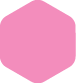 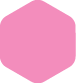 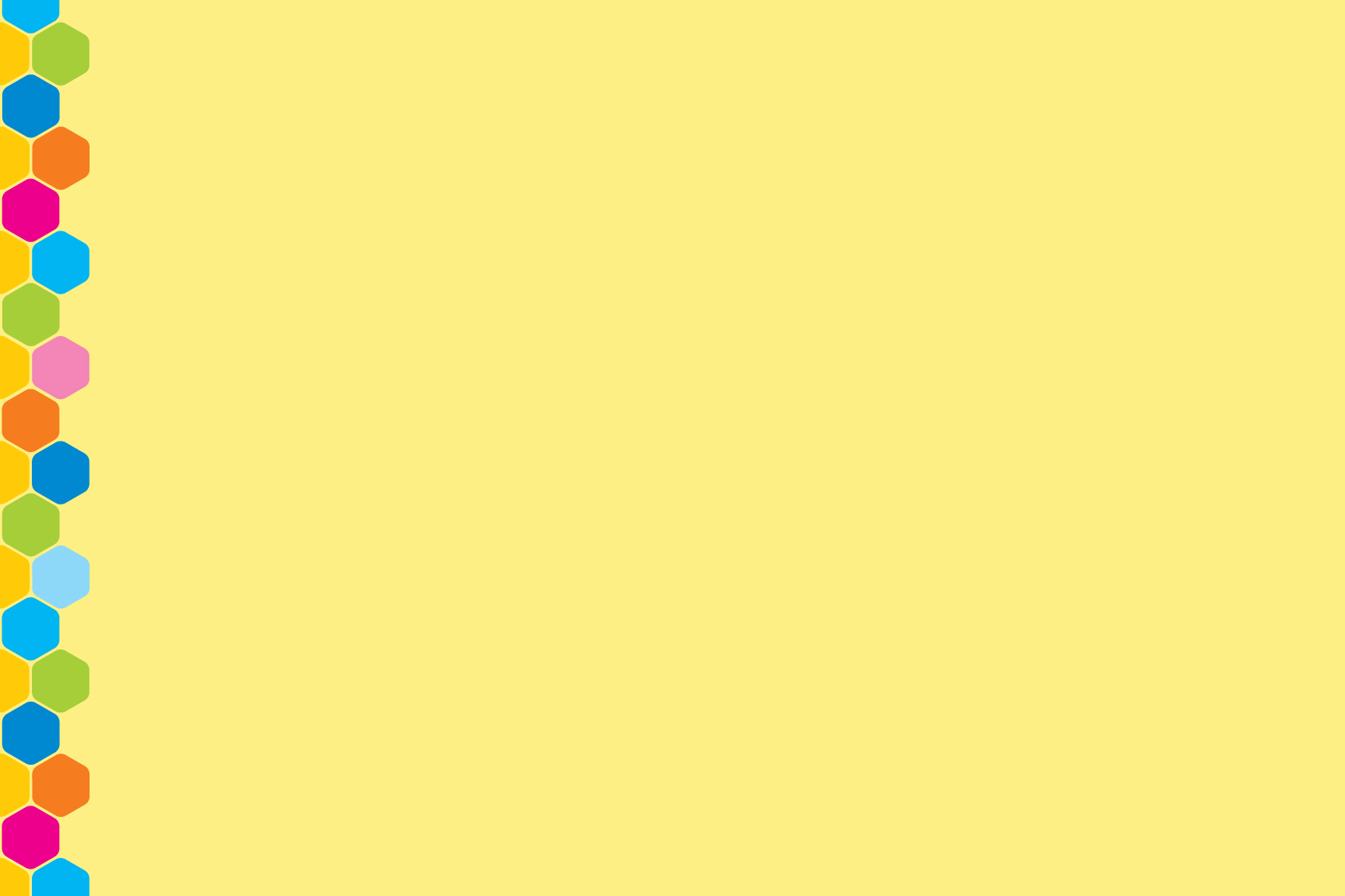 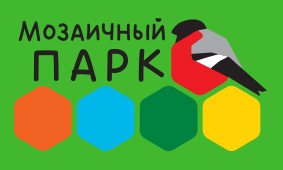 Игровые ситуации – 
это лучший способ помочь малышу решить проблему, справиться с переживаниями, совладать со своими эмоциями, а порой и изменить поведение.
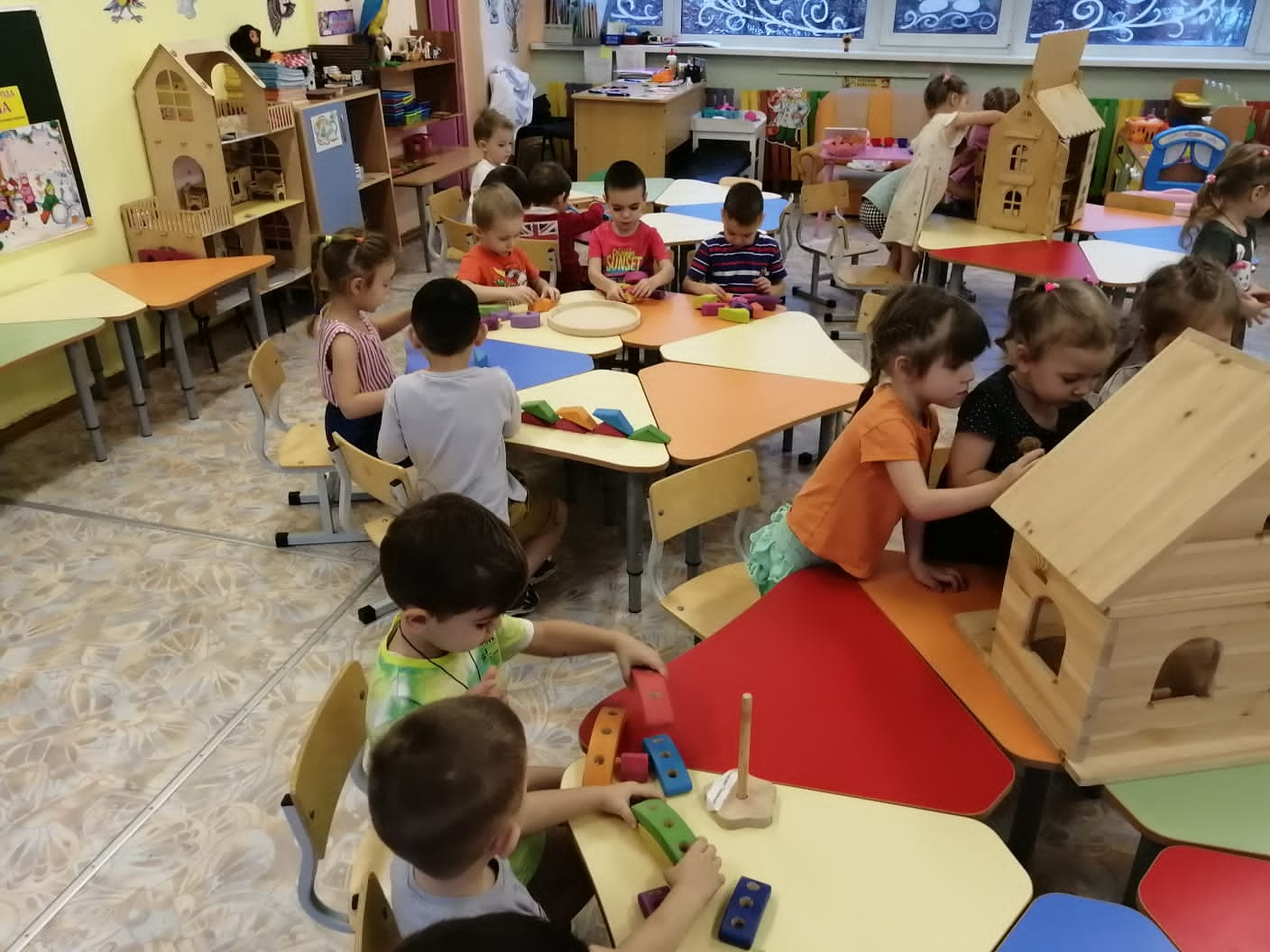 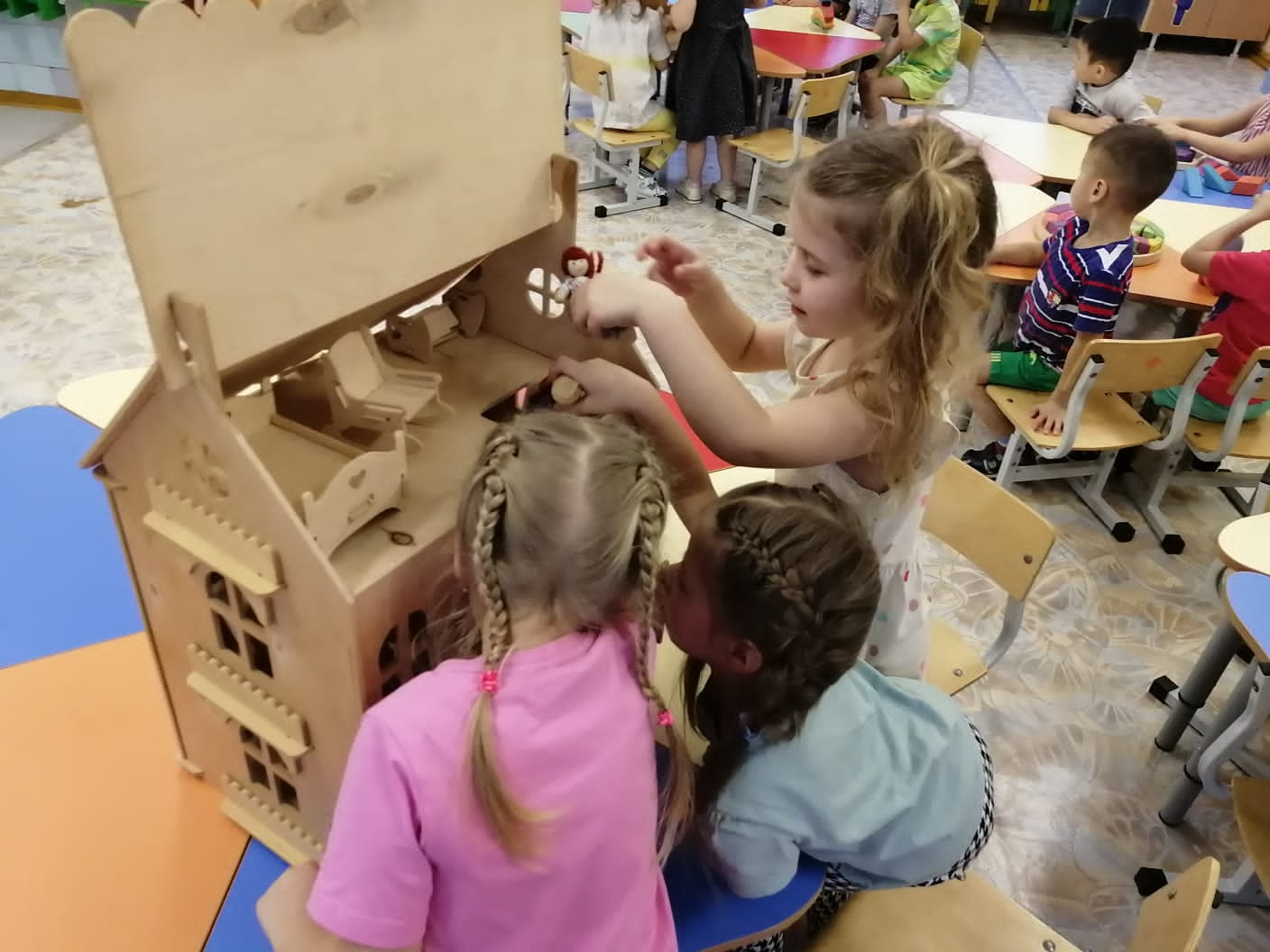 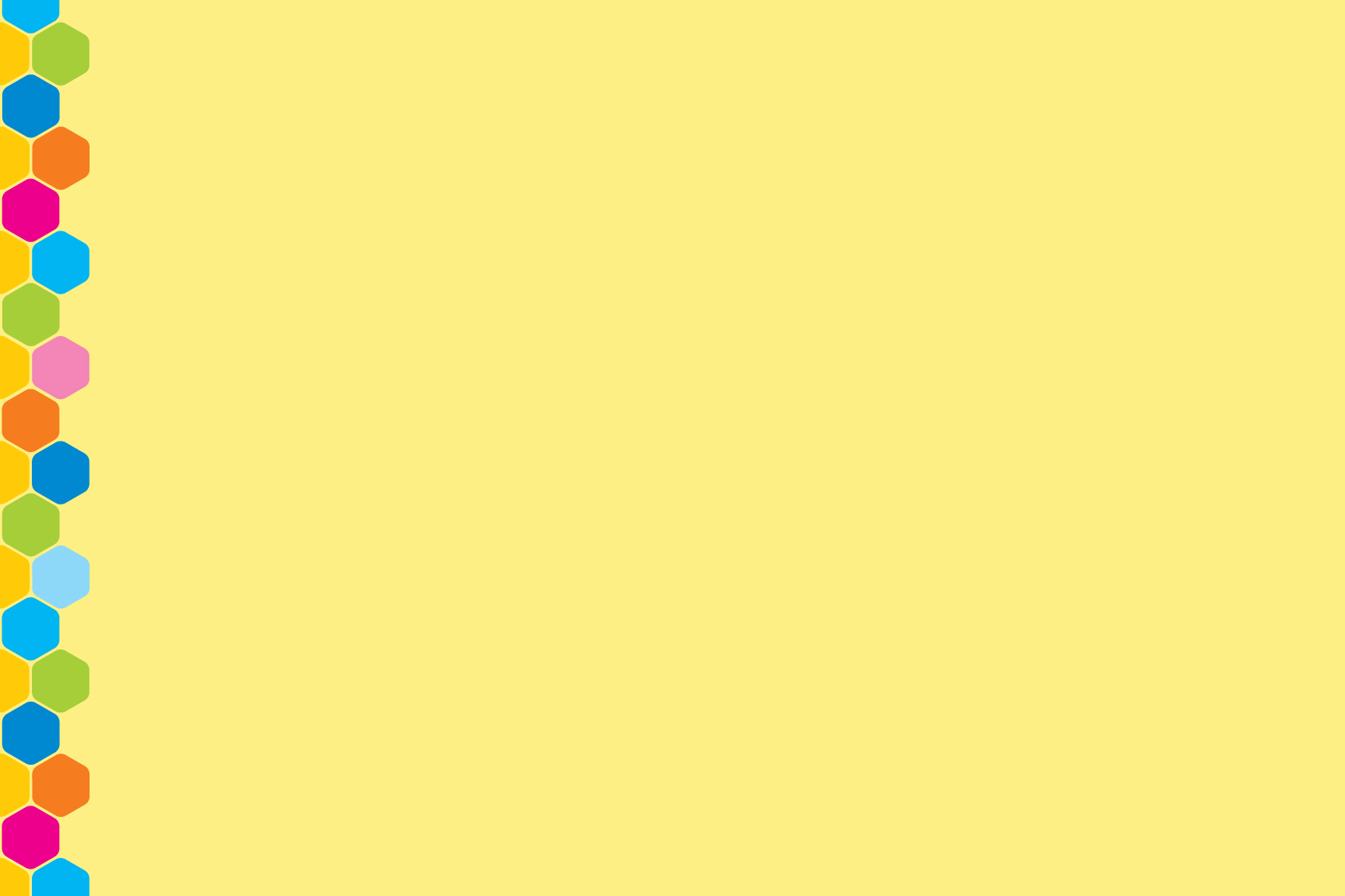 Спасибо за внимание!
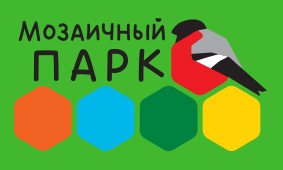